Heredity and Genetics
Mendelian Human Genetic Traits
Tongue Rolling
T- tongue roller
Dominant
Tt or TT


t - non-roller
Recessive
tt
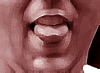 Attached Earlobes
E- Earlobes
Dominant
EE or Ee


e- no earlobes
Recessive
ee
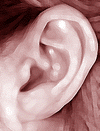 Interlocking Fingers
I- interlocking fingers (left thumb)
Dominant
II or Ii

i- interlocking fingers (right hand)
Recessive
ii
Dimples
D- Dimples
Dominant
DD or Dd



d- no dimples
Recessive
dd
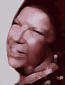 Sex
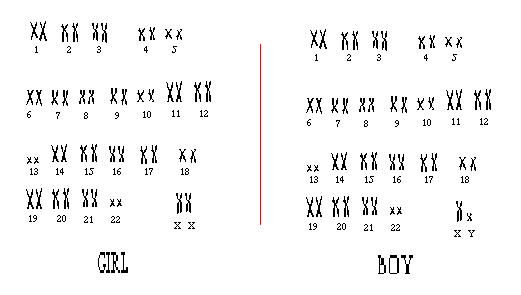 Male XY

Female XX
Bent Little Finger
L- Bent Little Finger
Dominant
LL or Ll

l- Non-bent Little Finger
Recessive
ll
Hitchhiker Thumb
N- No Hitchhiker  Thumb
Dominant
NN or Nn

n- Hitchhiker Thumb
Recesive
nn
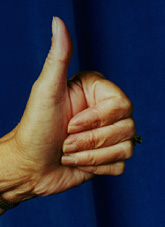 Freckles
F- Freckles
Dominant
FF or Ff


f- no Freckles
Recessive
rr
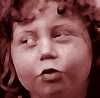 Widow’s Peak
W- widows peak
Dominant
WW or Ww


w- no widow’s peak
Recessive
ww
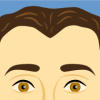 PTC Taste(phenylthiocarbamide)
P- PTC Taster
Dominant
PP or Pp


p- non-Taster
Recessive
pp
Sodium Benzoate Taste
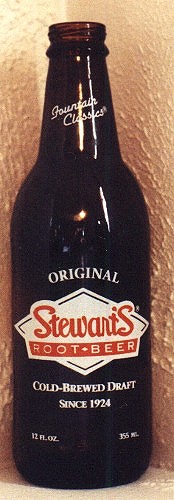 S- Sodium Benzoate Taster
Dominant
SS or Ss

s- Sodium Benzoater Non-Taster
Recessive
ss
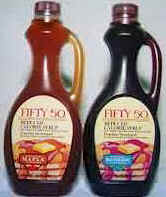 Thiourea Taste
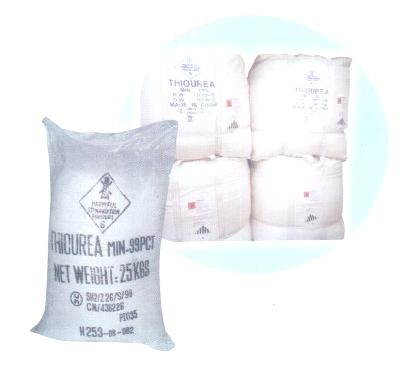 T- Thiourea Taster
Dominant
TT or Tt

Thiourea Non-Taster
Recessive
Tt